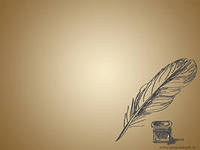 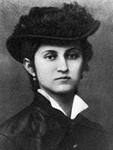 “Царівна української літератури”
Сторінки біографії і творчості Ольги Кобилянської
Підготувала бібліотекар Дідур І.С.
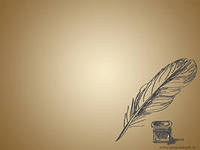 “ Зміст усієї творчості Ольги Кобилянської – 
се  музика… Ся музика не усипляє, а вічно 
нагадуючи про красний світ, про гармонію, 
 красу, - нагадує тобі самого тебе і твій головний
обов’ язок: боротьбу за твою красну  душу ”

                                                                 М.Євшан
Народилася Ольга Кобилянська27 листопада 1863 рокув містечку Гура-Гумора на Буковині
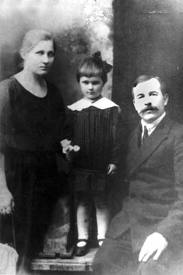 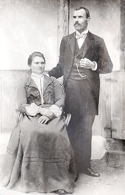 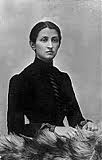 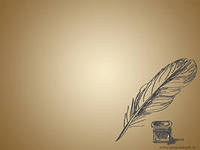 1871 року родина 
Кобилянських   переїздить 
до Кімполунга
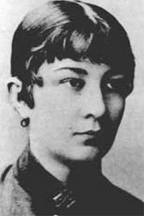 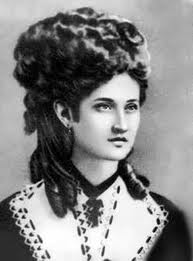 Софія Окуневська
Наталія Кобринська
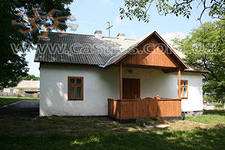 1889року родина оселяється у с. Димка
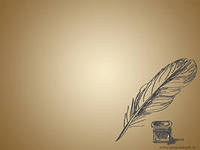 1891 року родина  Кобилянських переїжджає до Чернівців
Тут 1894 року Ольга Юліанівна друкує в “Зорі” свою повість
“Людина”
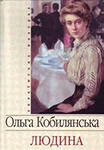 1891 року пише  повість “Царівна”, завдяки якій, знайомиться з Лесею Українкою
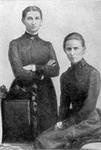 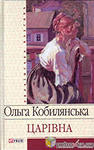 Осип Маковей та Василь Стефаник у житті О. Кобилянської
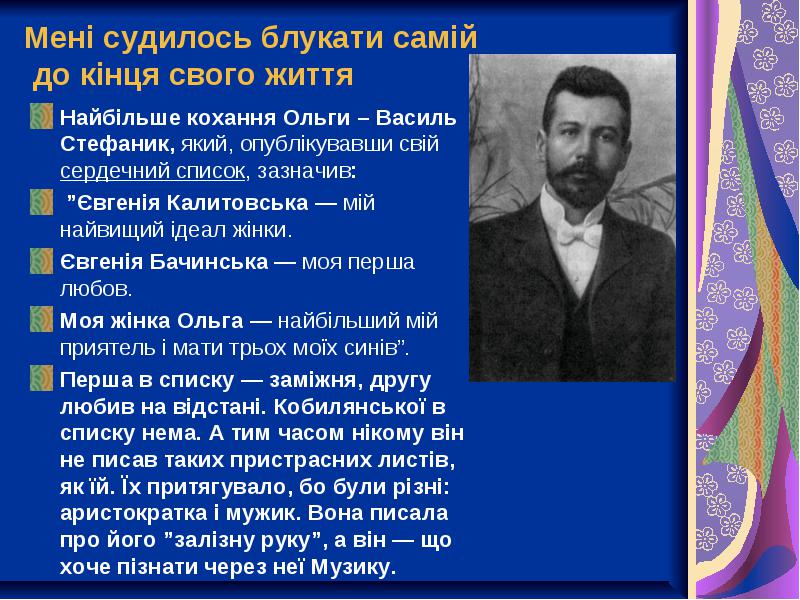 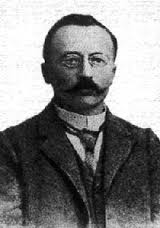 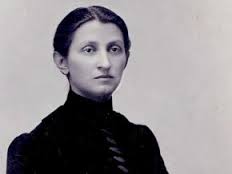 1902- пише повість “Земля”1909- виходить повість “В неділю рано зілля копала”
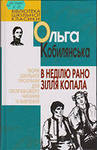 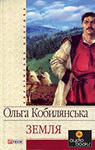 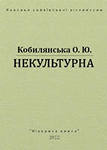 Інші твори О. Кобилянської
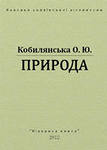 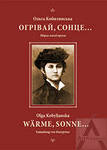 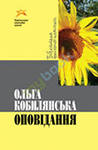 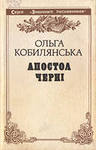 Роман “Апостол черні” написаний 1926 року, але побачив світ  лише в часи незалежності
21 березня 1942 року серце  О. Кобилянської перестало битися
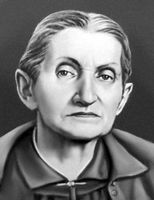 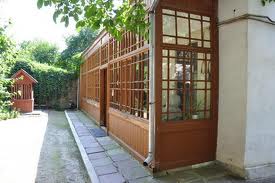 У будинку, де проживала О.Кобилянська, 27 листопада 1944року відкрито Чернівецький літературно-меморіальний музей
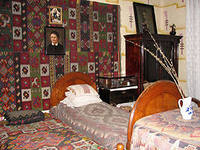 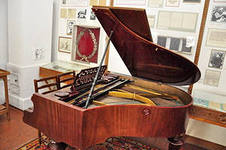 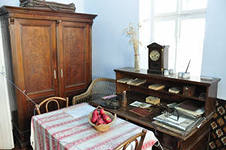 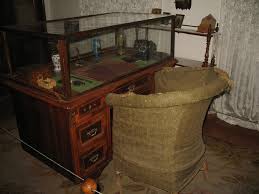 2006 року засновано літературно-мистецьку премію імені О. КобилянськоїЛауреатами премії були:2006-Володимир Вознюк, директор меморіального музею2007- поетеса Інна Багрійчук2008-письменниця Галина Тарасюк2012-журналіст Любов Голота
“Величавою квіткою Буковини” назвав О. Кобилянську Олесь Гончар при відкритті музею-садиби у с. Димки в 1973 році
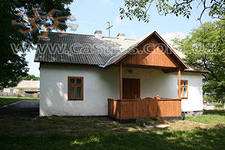 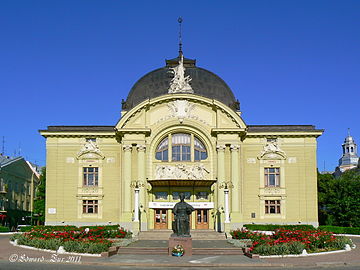 Архітектурна перлина Чернівців, музично-драматичний театр, з1955 року гордо носить ім’я славетної землячки
Театральний майдан прикрашає     скульптура О. Кобилянської
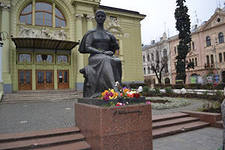 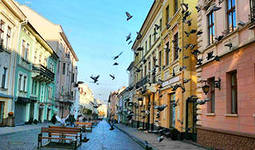 Головна вулиця Чернівців носить ім’я Ольги Кобилянської
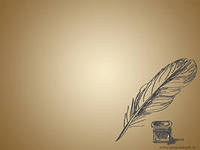 “ Згадуйте предків своїх,Щоб історія перед вами не згасла,І золотої нитки не згубіть…Молюся за вас…”                              О. Кобилянська